Sports:  HMC Web surfing team advances to Nationals
Arts: New band “The Recursions” performs songs from
first album on first album.
The CS 5 Times
“Zach and Geoff
to be Replaced by
Two Penguins,” says HMC Dean
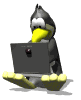 Claremont(AP):  Beginning next week, CS 5 will be taught by a pair of penguins, announced an HMC dean.  “Penguins are very smart,” said the dean, “and they are also quite adorable, which is more than we can say about the CS 5 faculty.  Plus, we won’t need to heat their offices in the winter.”
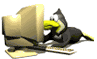 Photos of the two new
CS 5 penguin professors
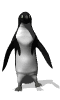 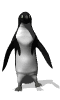 [Speaker Notes: Setup: pull lec05prog01-turtle.py into Python in the console window, type clear() to activate the drawing window, and position the drawing window so it will show.]
This Week
Homework 2:
 Reading on AI and Jeopardy

 Lab:  Fractal art 




 Problem 2:  Groodies
 Problem 3:  Sorting
 Problem 4:  Giigle Maps
You’re ready
for this today!
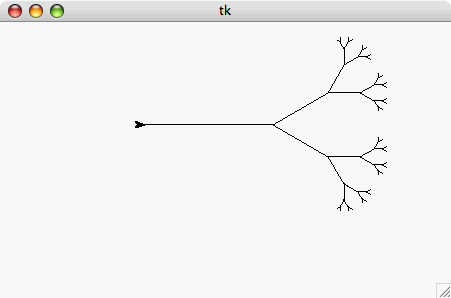 You’re ready
for this today!
Thursday!
Optional BONUS problem
Please e-mail the prof as soon as you feel bad!
Speaking of Illness…
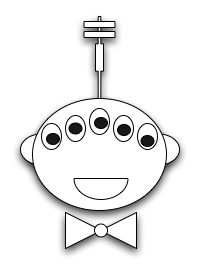 Comparing DNA via LongestCommon Subsequence (LCS)
AGGACAT
ATTACGAT

>>> LCS(“AGGACAT”, “ATTACGAT”)
5
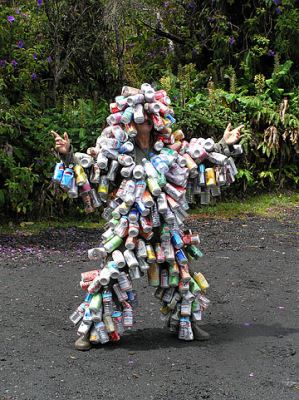 >>> LCS(“can”, “man!”)
2
Recursive Approach…
def LCS(s1, s2):
    if BASE CASE:
        ???
    else:
LCS(“spam”, “sam!”)
Recursive Approach…
def LCS(s1, s2):
    if s1 == "" or s2 == "":
        return 0
    else:
LCS(“spam”, “sam!”)
[Speaker Notes: We know that there’s at least a 1-length LCS here.  It would be handy if there was a function that would tell us the LCS of the rest of the string, since then the LCS is 1 greater than that.]
Recursive Approach…
def LCS(s1, s2):
    if s1 == "" or s2 == "":
        return 0
    else:
        if s1[0] == s2[0]:  # DO THE FIRST SYMBOLS MATCH?
            return 1 + ???
        else:
LCS(“spam”, “sam!”)
[Speaker Notes: We know that there’s at least a 1-length LCS here.  It would be handy if there was a function that would tell us the LCS of the rest of the string, since then the LCS is 1 greater than that.]
Recursive Approach…
def LCS(s1, s2):
    if s1 == "" or s2 == "":
        return 0
    else:
        if s1[0] == s2[0]:  # DO THE FIRST SYMBOLS MATCH?
            return 1 + LCS(s1[1:], s2[1:])
        else:
LCS(“spam”, “sam!”)
Finish this on your worksheet!
Solution follows
Recursive Approach…
def LCS(s1, s2):
    if s1 == "" or s2 == "":
        return 0
    else:
        if s1[0] == s2[0]:  # DO THE FIRST SYMBOLS MATCH?
            return 1 + LCS(s1[1:], s2[1:])
        else:
            return max(LCS(s1, s2[1:]), LCS(s1[1:], s2))
LCS(“spam”, “sam!”)
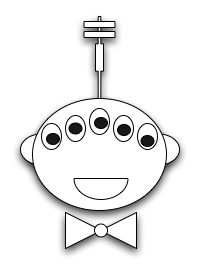 What does it actually do when it runs?
[Speaker Notes: Note that this is actually use-it-or-lose-it, just on one line.]
Turtle Graphics
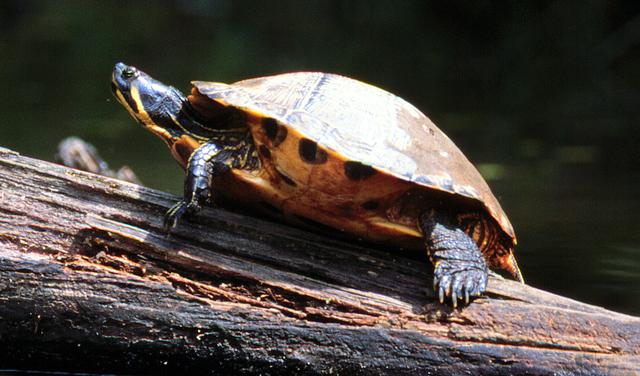 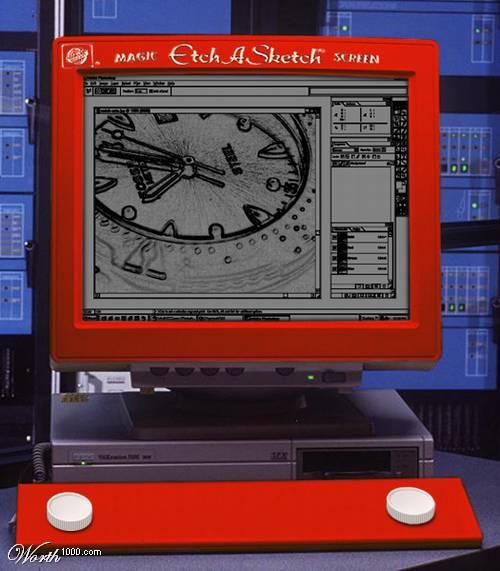 forward(100)
right(90)
Etch-a-Sketch craziness…
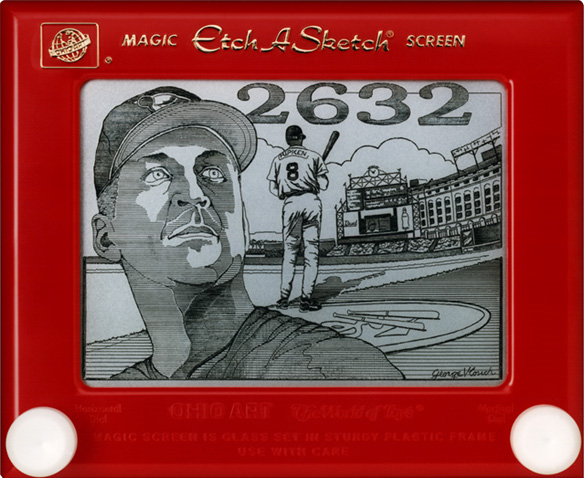 No way this is real…
except that it is !
[Speaker Notes: This is Cal Ripken, Jr., who played in 2,632 consecutive major-league games to break Lou Gehrig's previous "Iron Man" record of 2,130.  He voluntarily ended the streak after reaching 2,632.  The drawing is by George Vlosich, "The world's greatest Etch-a-Sketch artist," who takes 70-80 hours to complete a work.]
Turtle Graphics
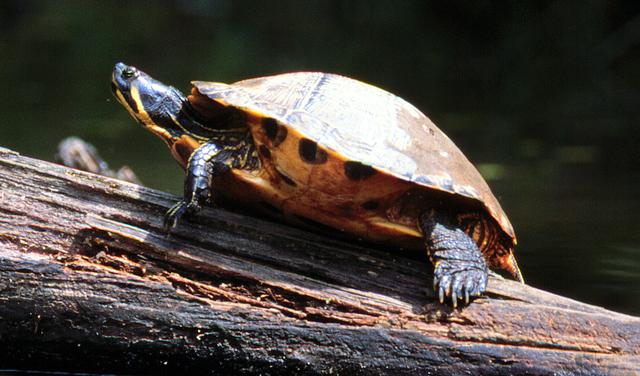 Turtle graphics are built into Python!

>>> import turtle
>>> turtle.forward(50)
>>> turtle.right(90)
>>> turte.backward(50)
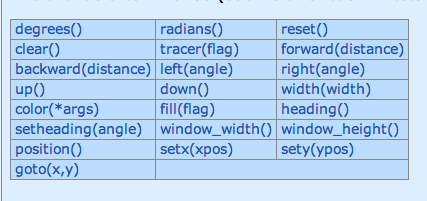 Problem 2 has a link to the turtle documentation
Fractals
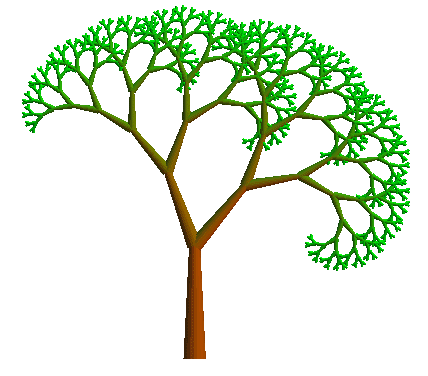 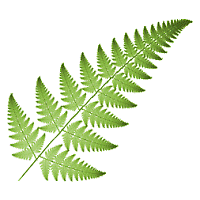 [Speaker Notes: On the left, each part of the fern is in fact a duplicate of the larger fern.  Likewise for the tree on the right!]
“I Wonder About Trees” – Robert Frost
“We wonder about Robert Frost” - Trees
>>> svTree(128, 6)
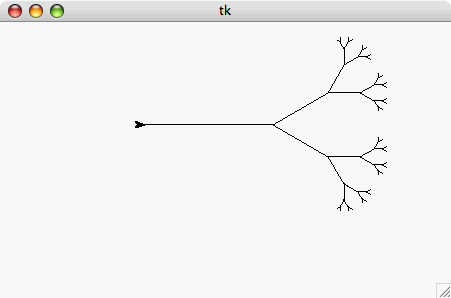 [Speaker Notes: svTree stands for "side view of tree"]
trunk length
recursion level
>>> svTree(100, 3)
trunk length
recursion level
>>> svTree(100, 3)
100 long!
trunk length
recursion level
>>> svTree(100, 3)
svTree(50, 2)
100 long!
trunk length
recursion level
>>> svTree(100, 3)
svTree(50, 2)
100 long!
trunk length
recursion level
>>> svTree(100, 3)
svTree(25, 1)
svTree(50, 2)
100 long!
trunk length
recursion level
>>> svTree(100, 3)
svTree(25, 1)
svTree(50, 2)
100 long!
trunk length
recursion level
>>> svTree(100, 3)
svTree(25, 1)
svTree(50, 2)
100 long!
trunk length
recursion level
>>> svTree(100, 3)
svTree(25, 1)
svTree(50, 2)
100 long!
trunk length
recursion level
>>> svTree(100, 3)
svTree(25, 1)
svTree(50, 2)
100 long!
trunk length
recursion level
>>> svTree(100, 3)
svTree(25, 1)
svTree(50, 2)
100 long!
trunk length
recursion level
>>> svTree(100, 3)
svTree(25, 1)
svTree(50, 2)
100 long!
trunk length
recursion level
>>> svTree(100, 3)
svTree(25, 1)
svTree(50, 2)
100 long!
trunk length
recursion level
>>> svTree(100, 3)
svTree(25, 1)
svTree(50, 2)
100 long!
trunk length
recursion level
>>> svTree(100, 3)
svTree(25, 1)
svTree(50, 2)
100 long!
trunk length
recursion level
>>> svTree(100, 3)
svTree(25, 1)
svTree(50, 2)
100 long!
The Alien's Life Advice
Help the person sitting next to you
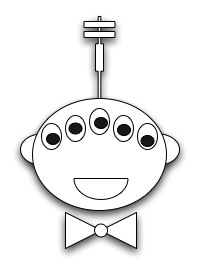 …or let them help you!
30
And now for something completely different…
(…or at least it will seem different until we see that it’s not!)
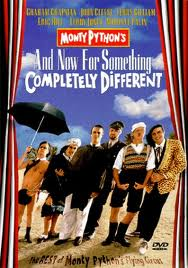 Tuples (“Immutable Lists”)
>>> foo = (42, 'hello', (5, 'spam'), 'penguin')
>>> foo 
(42, 'hello', (5, 'spam'), 'penguin')
>>> foo[0]
42
>>> foo[-1]
'penguin'
>>> foo[0:2]
(42, 'hello')
>>> foo[0:1]
(42,)
Tuples (“Immutable Lists”)
>>> foo = (42, 'hello', (5, 'spam'), 'penguin')
>>> foo 
(42, 'hello', (5, 'spam'), 'penguin')
>>> foo[0]
42
>>> foo[-1]
'penguin'
>>> foo[0:2]
(42, 'hello')
>>> foo[0:1]
(42,)
>>> foo[0] = 100
BARF!!!
Dictionaries
>>> D = {}
>>> D["Geoff"]= "spam"
>>> D["Zach"]= "donuts"
>>> D["Alien"]= 42
>>> D["Geoff"]
'spam'
>>> D["Alien"]
42
>>> D["Suicide Squad"]
BARF!
“Geoff”, “Zach”, and “Alien” are called the 
“keys” in the dictionary.  Any immutable
object can be a key.
[Speaker Notes: Immutable includes strings, integers, floats, and tuples but NOT lists – even if they're nested inside tuples, they're illegal.]
Dictionaries
>>> D = {}
>>> D["Geoff"]= "spam"
>>> D["Zach"]= "donuts"
>>> D["Alien"]= 42
>>> D["Geoff"]
'spam'
>>> D["Alien"]
42
>>> D["Suicide Squad"]
BARF! 
>>> D
{ 'Geoff': 'spam', 'Zach': 'donuts', 'Alien' : 42 }
Giigle maps
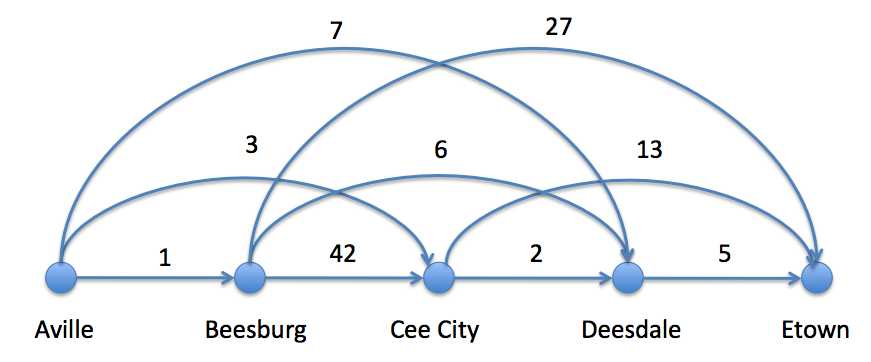 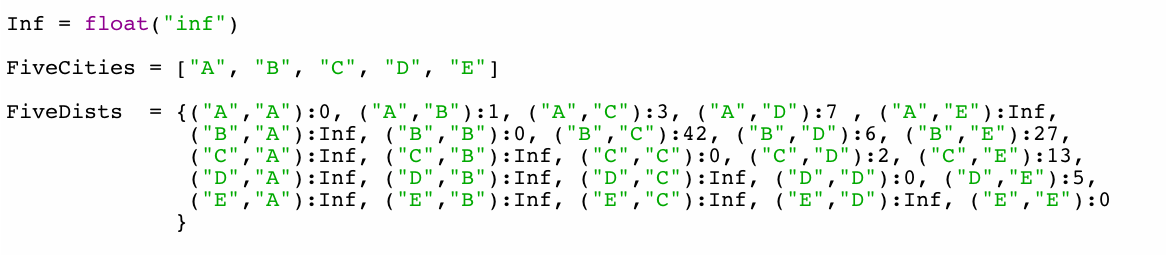 >>> FiveDists[ ("B", "C") ]
42
Sometimes We Need to Make More Than 2 Recursive Calls!
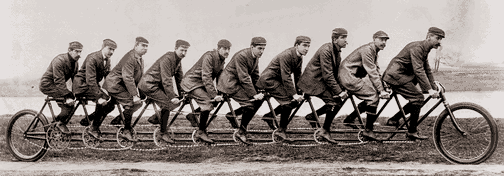 [Speaker Notes: …and we’ll cover that in this week’s homework.]
Finding Shortest Paths
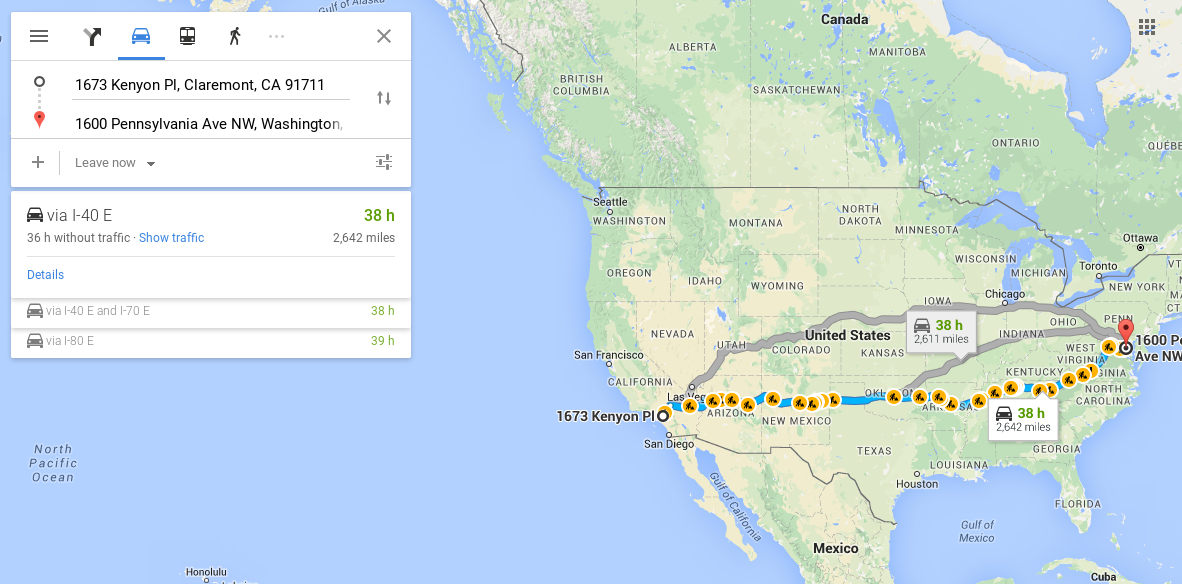 Giigle maps
27
7
3
6
13
42
2
5
1
Aville
Beesburg
Cee City
Deesdale
Etown
All roads point east!
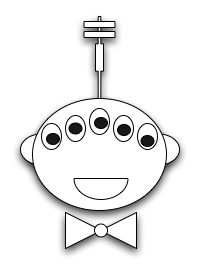 Shortest path?
Is greed good?
How does the use-it-or-lose-it idea get used here?
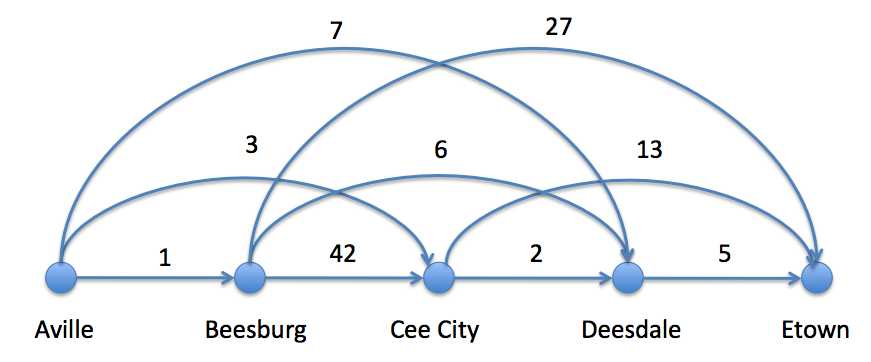 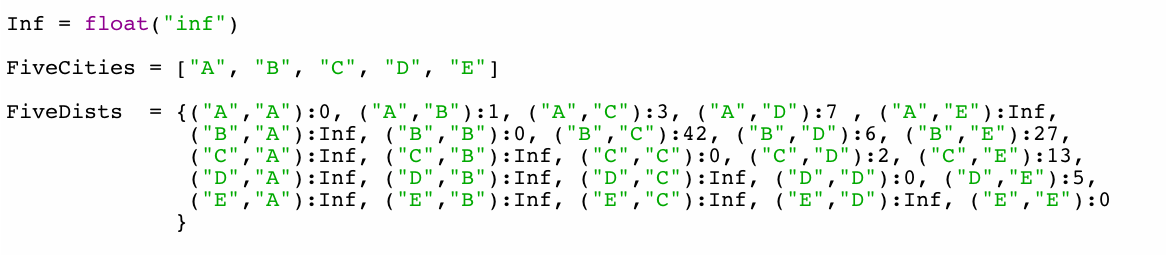 >>> shortestPath (FiveCities, FiveDists)
10

>>> shortestPath (["C", "D", "E"], FiveDists)
7

>>> shortestPath (["E"], FiveDists)
0
[Speaker Notes: The shortest path is A->C->D->E.]
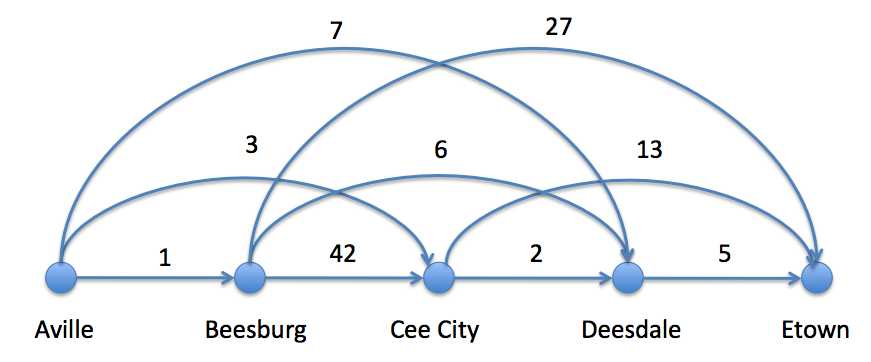 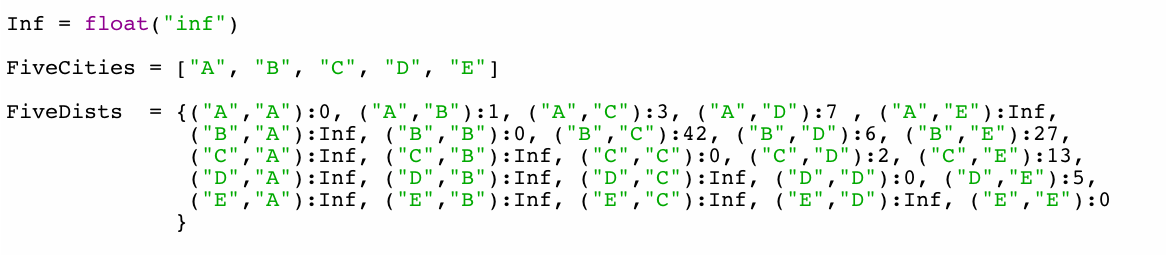 def shortestPath (cities, dists):
   '''Returns the length of the shortest path
      from the leftmost to the rightmost city in 
      in the cities list.'''
  if BLAH:
	return BLAH BLAH
  else:
	return BLAH BLAH BLAH
Just four lines of code!!!
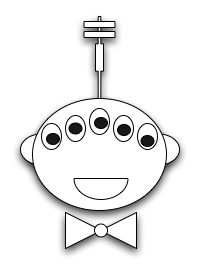 It’s fitting that
map gets used 
here!
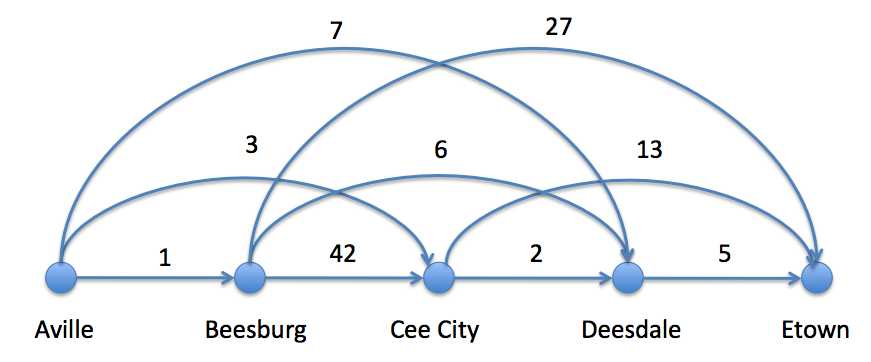 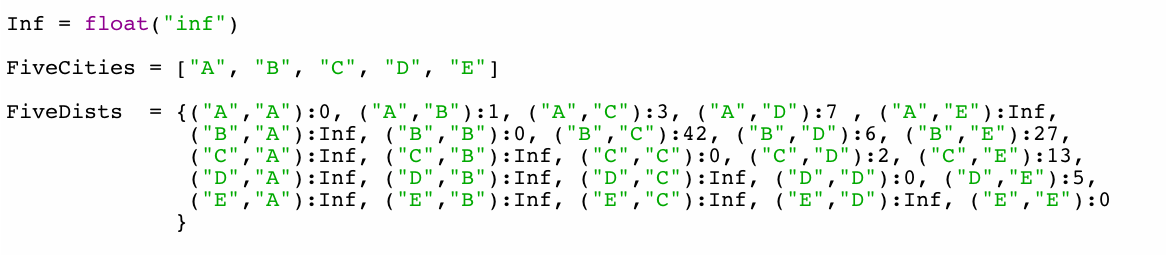 def shortestPath (cities, dists):
   '''Returns the length of the shortest path
      from the leftmost to the rightmost city in 
      in the cities list.'''
  if len(cities) <= 1:
	return 0
  else:
	return BLAH BLAH BLAH
We Admit It’s Tricky
def shortestPath (cities, dists):
  '''Returns the length of the shortest path
     from the leftmost to the rightmost city in 
     in the cities list.'‘’

  if len(Cities) <= 1:
	  return 0
  else:
	  return min(map(
		lambda hop: dists[(cities[0], cities[hop])] 	  + shortestPath(cities[hop:], dists), 	range(1, len(cities))))
[Speaker Notes: Note that hop (the value being mapped over) is an index into cities.  Draw on slide to show how it goes together.]
SnowFlake Fractals
The Koch Snowflake Fractal:
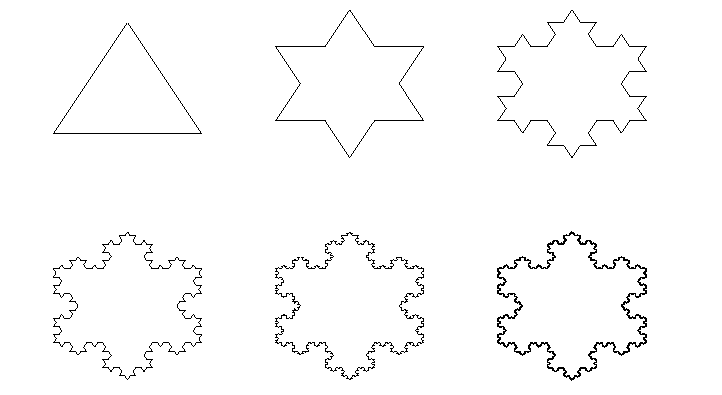 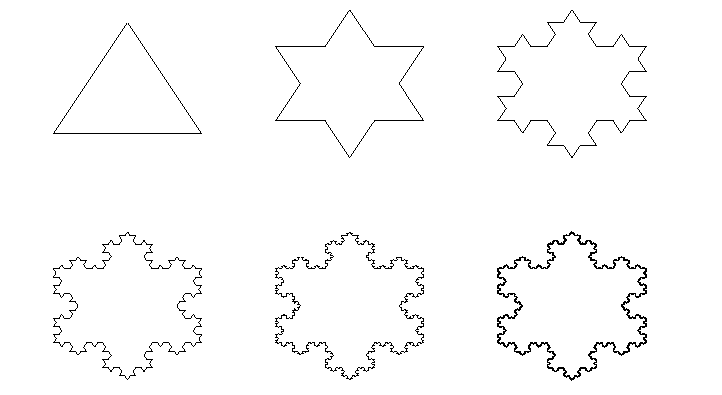 level 0
level 1
level 2
level 3
level 4
level 5
Snowflake Fractals
The Koch Snowflake Fractal:
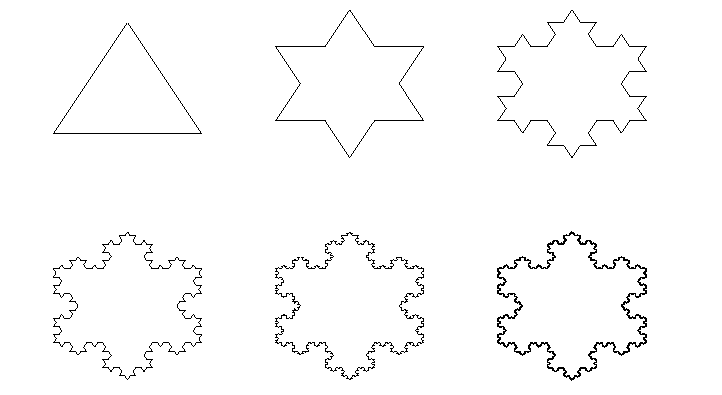 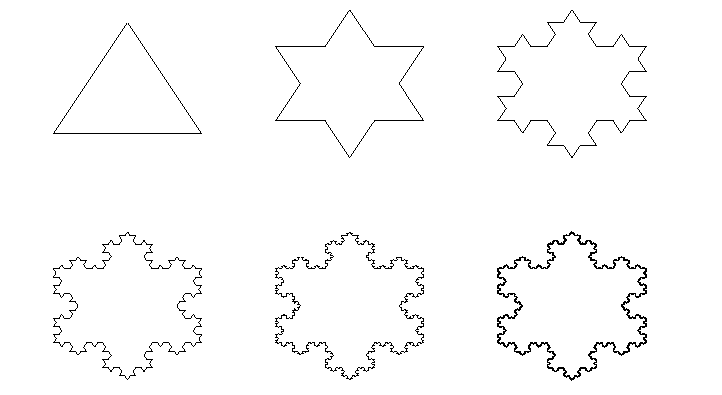 level 0
level 1
level 2
level 3
level 4
level 5
level 0
1/3
1/3
level 1
1/3
1/3
1/3